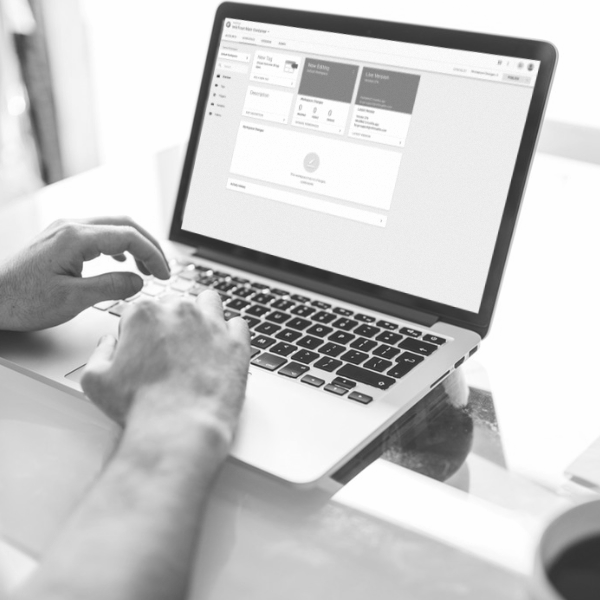 @taginspector
t
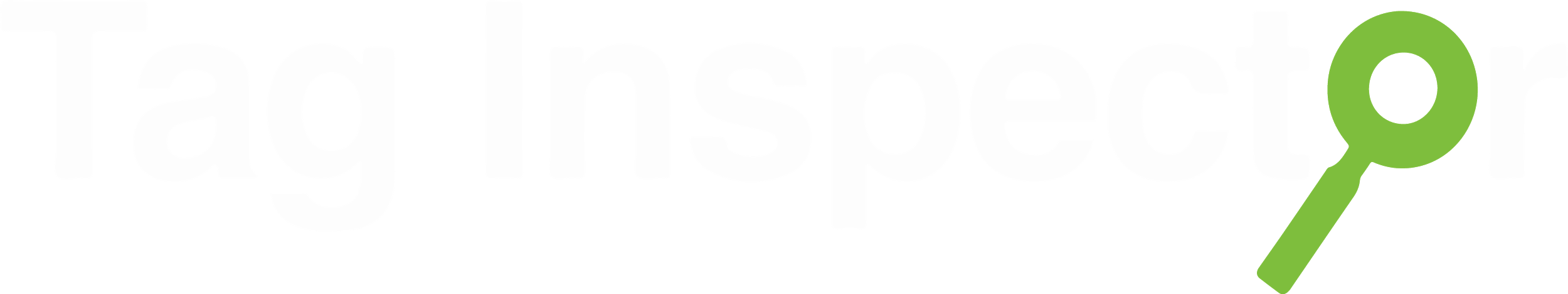 Tag Management Systems
2.28.17
Confidential property of Tag Inspector. Not to be disclosed, reproduced, distributed or used for any unauthorized purpose without Tag Inspector’s prior written authorization.
2016 InfoTrust, LLC. All Rights Reserved.
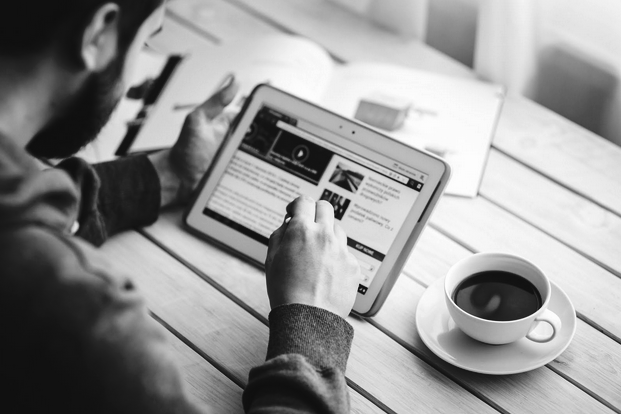 @taginspector
About Tag Inspector & Your Presenter
t
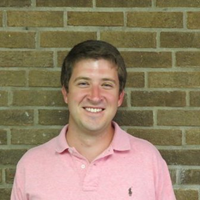 Lucas Long
Tag Inspector Product Manager & Tag Management Consultant
Tag Inspector is a product of InfoTrust, LLC.
Web analytics, tag management, and product development
2,000+ sites analyzed and supported annually
30+ digital marketing and training programs a year
Offices: Cincinnati, USA and Dubai, UAE
@taginspector
Agenda
t
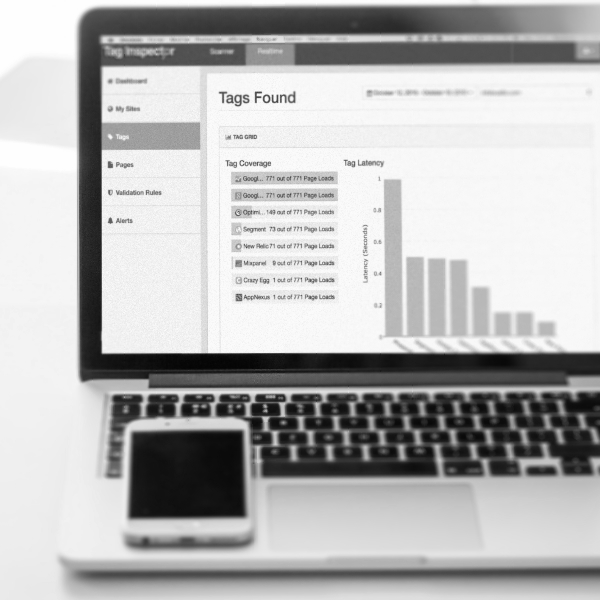 The Central Data Layer
Major Players
Summary and Q&A
Introduction to Tag Management Systems
Selection Considerations for a TMS
Implementation and Migration
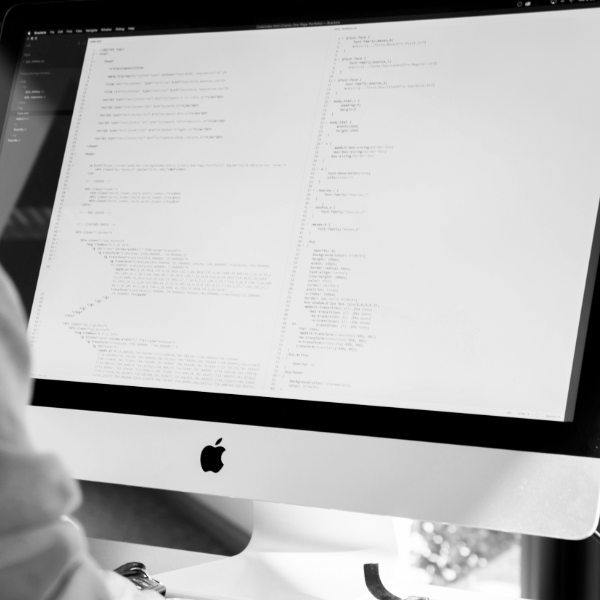 @taginspector
Tag Management Systems
t
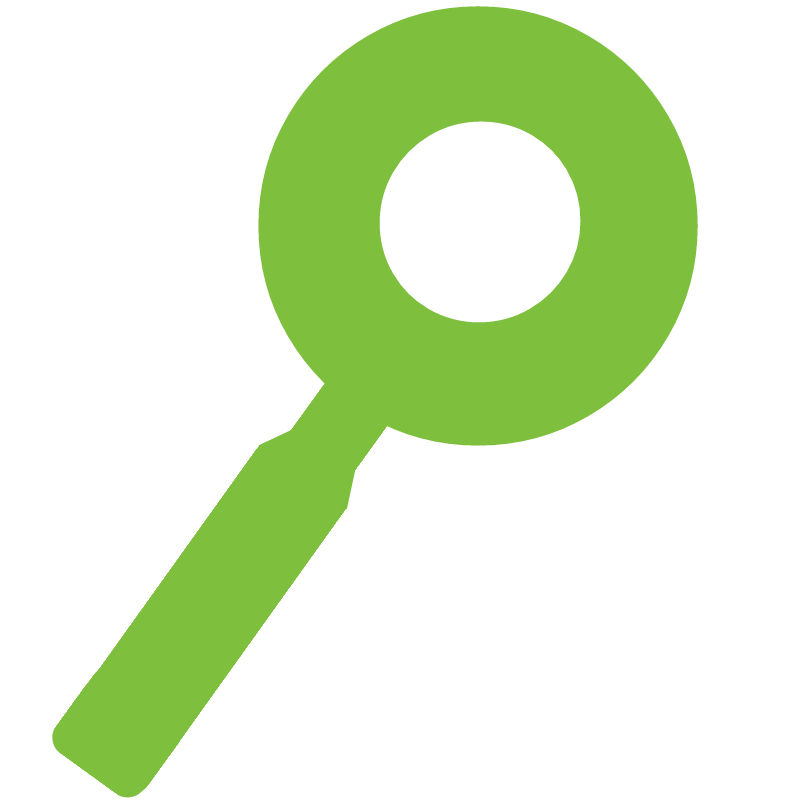 How they work
Why they are in use
Primary value propositions
@taginspector
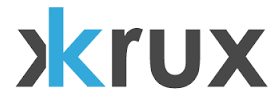 t
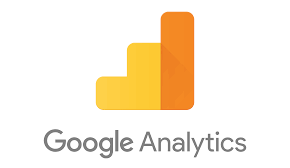 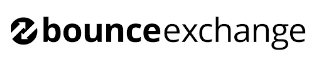 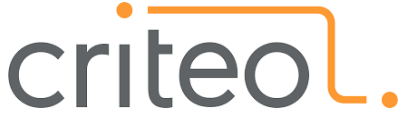 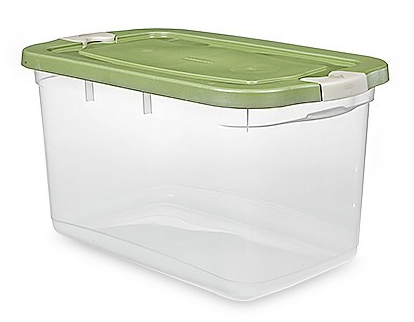 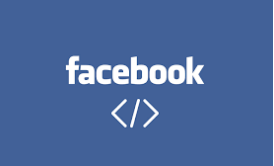 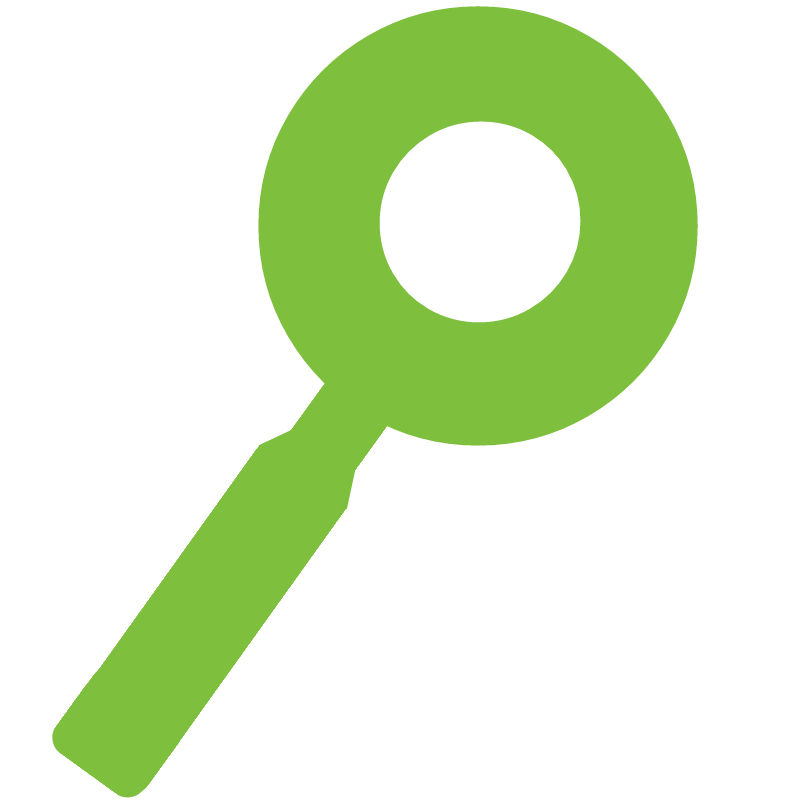 @taginspector
t
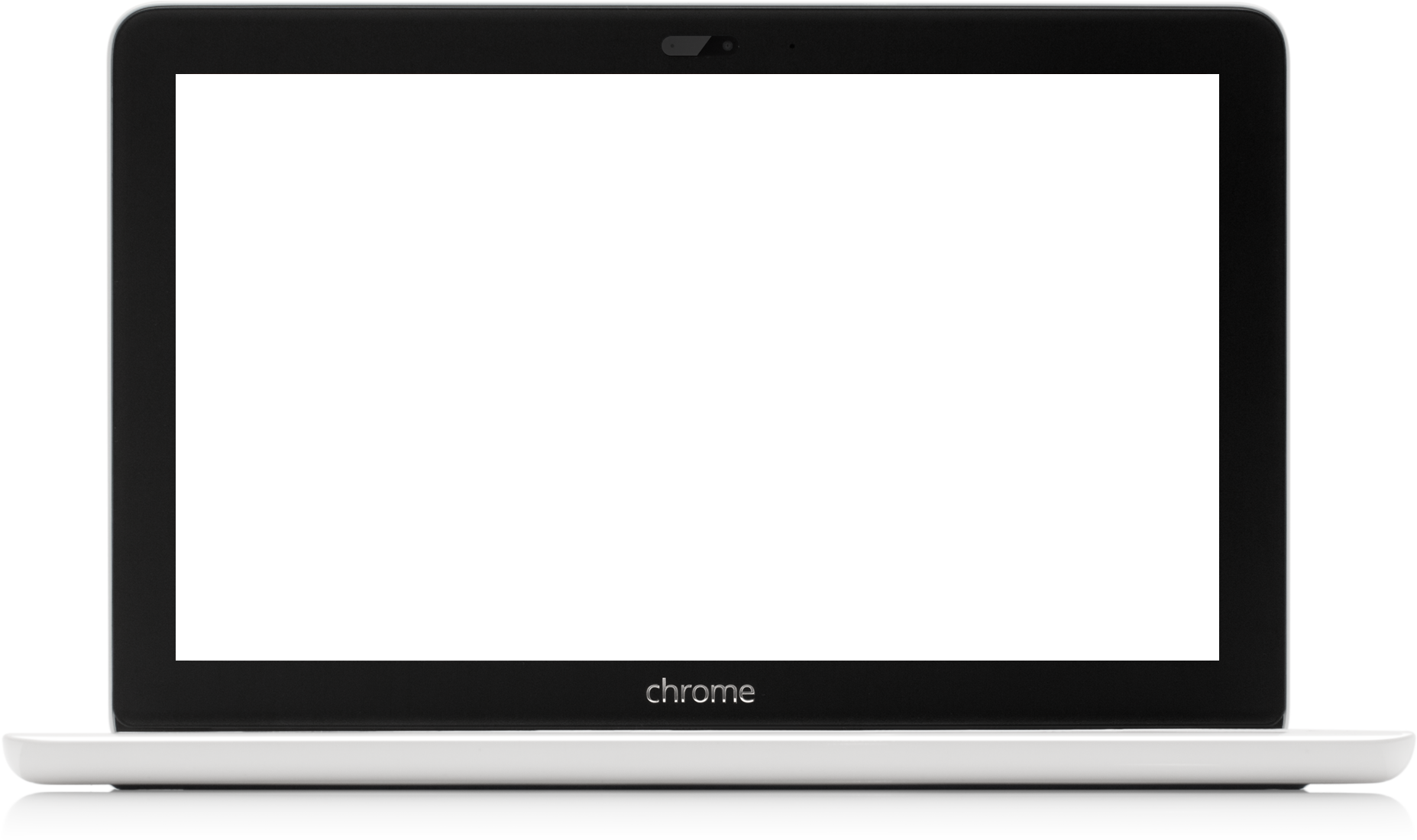 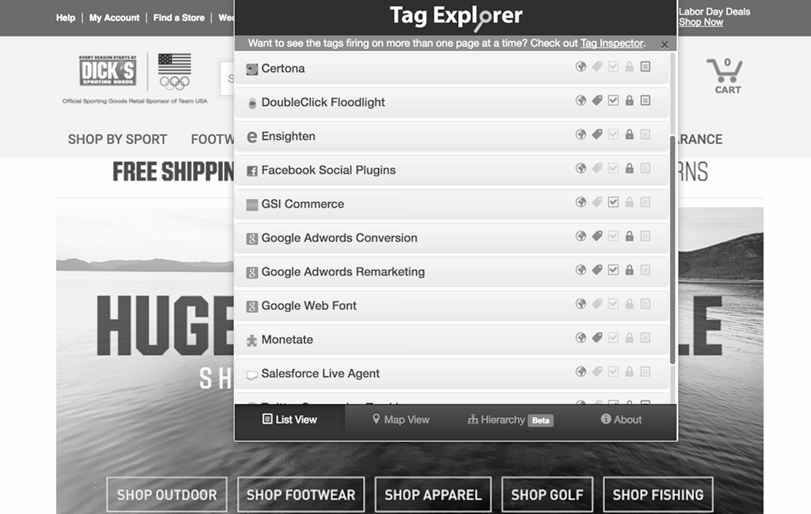 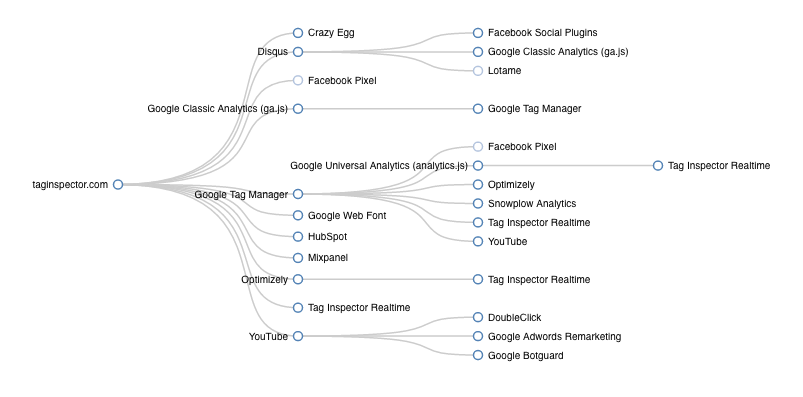 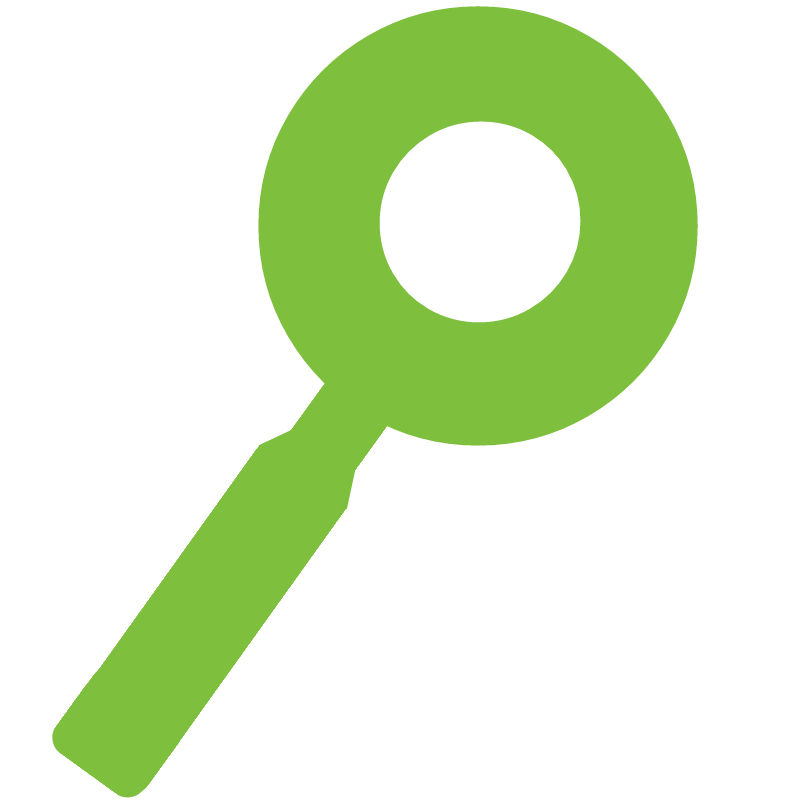 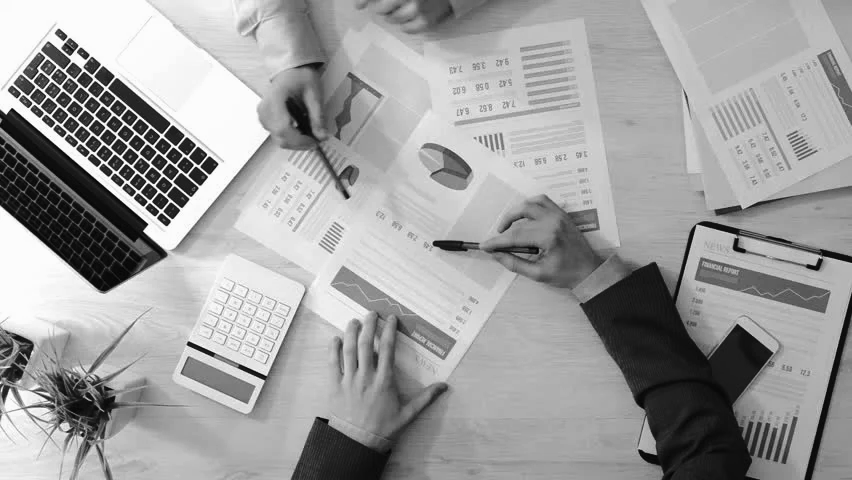 @taginspector
Tag Management
Systems
t
Why in use
Central organization of tags
Common variables and firing rules
Offline interface (simplicity)

Primary Value Propositions
Manage tracking pixels in marketing and not in engineering
Performance improvements
Dynamic ability for releases and updates
Ease of migration and migration
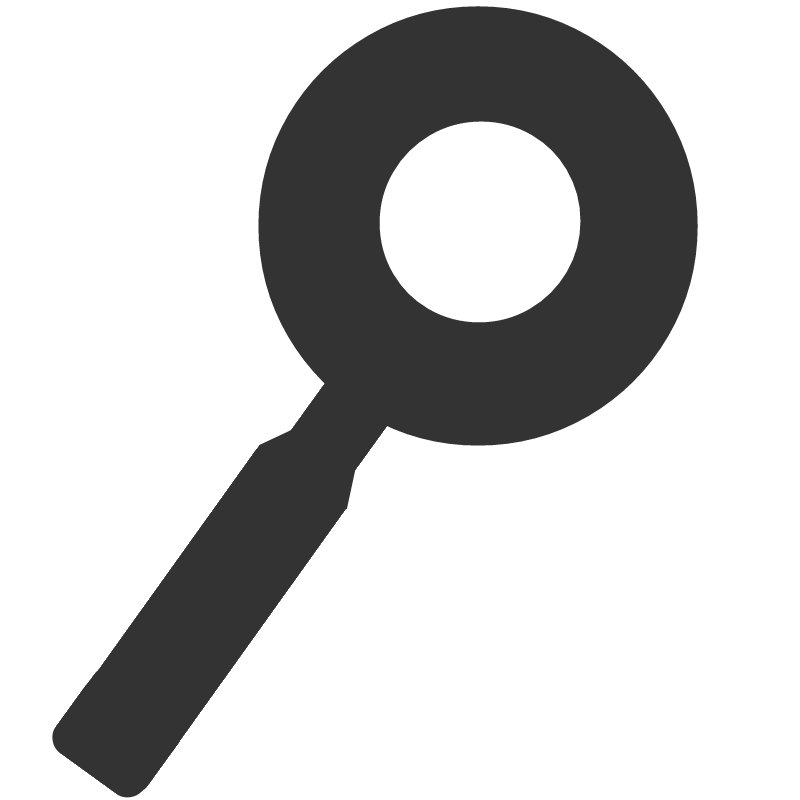 @taginspector
Agenda
t
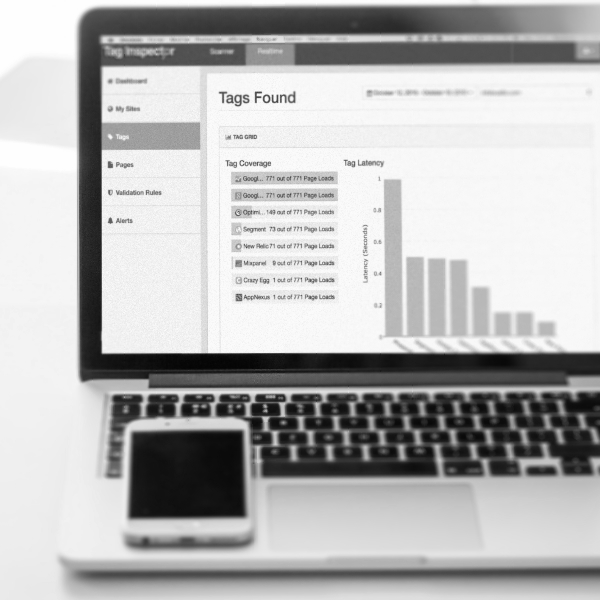 The Central Data Layer
Major Players
Summary and Q&A
Introduction to Tag Management Systems
Selection Considerations for a TMS
Implementation and Migration
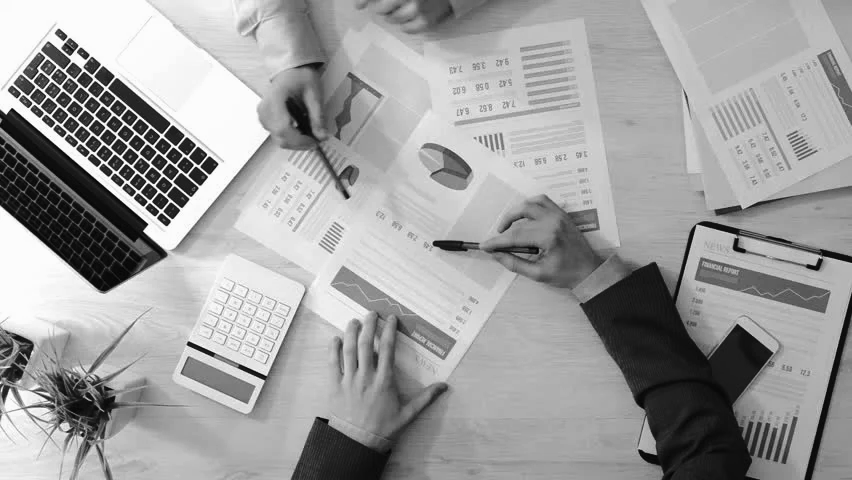 @taginspector
The Data
Layer
t
What it is
JavaScript object on page with all relevant information
Central place to push all necessary tracking data
Structure dependent upon individual requirements

How it works
Data pushed
Page, content, product data live in arrays
Object persists until new page loaded

Application with a TMS
One place all tags reference
Standardized data structure
Sits “between” TMS and site to fuel all tags in TMS
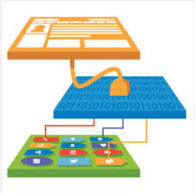 Tealium
@taginspector
The Data
Layer
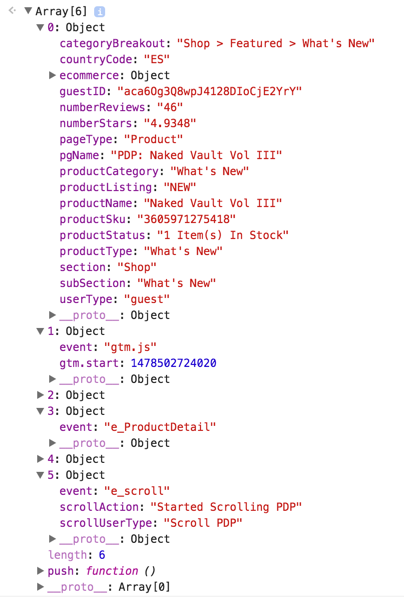 t
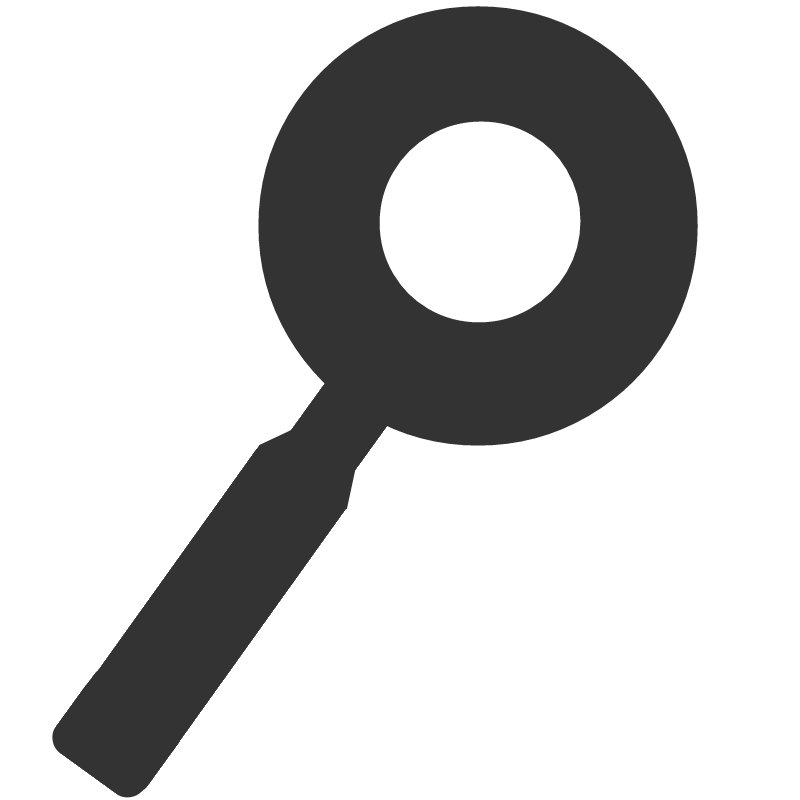 @taginspector
The Data
Layer
t
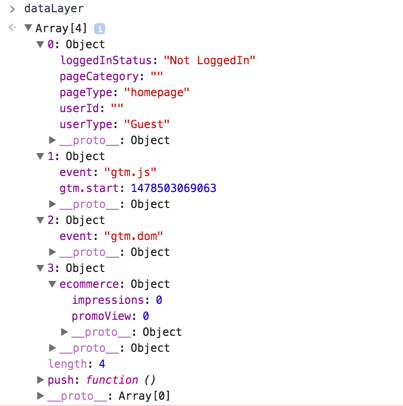 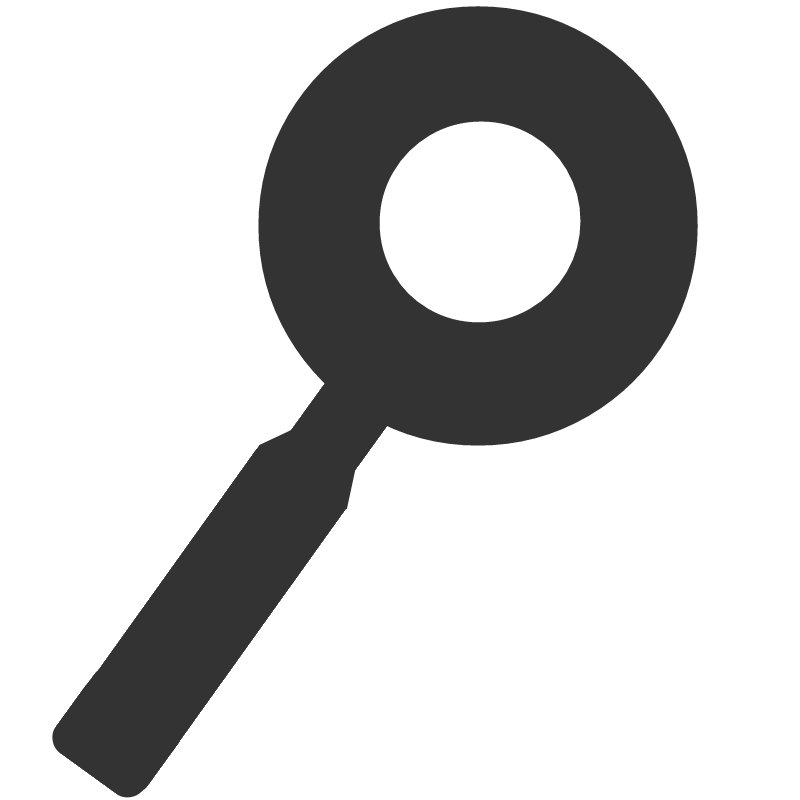 @taginspector
Agenda
t
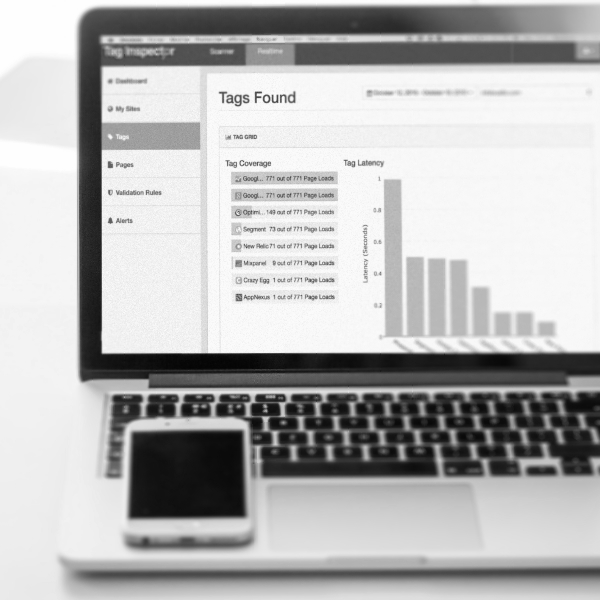 The Central Data Layer
Major Players
Summary and Q&A
Introduction to Tag Management Systems
Selection Considerations for a TMS
Implementation and Migration
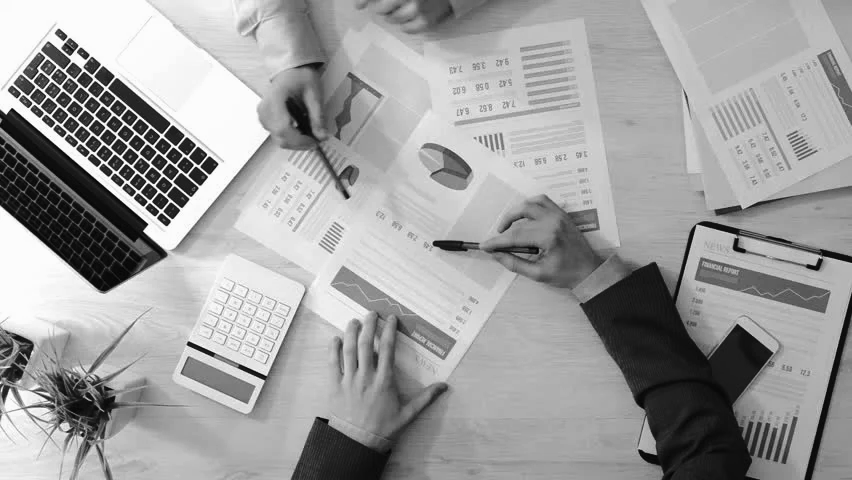 @taginspector
Selection Considerations
t
What is the primary driver for adoption?
New team managing tags?
Performance?
Organization?

Tags and platforms already in use
Native integrations?
Ease of use

Resources
Paid vs. free solution
Ownership of the tool
Partners working with currently
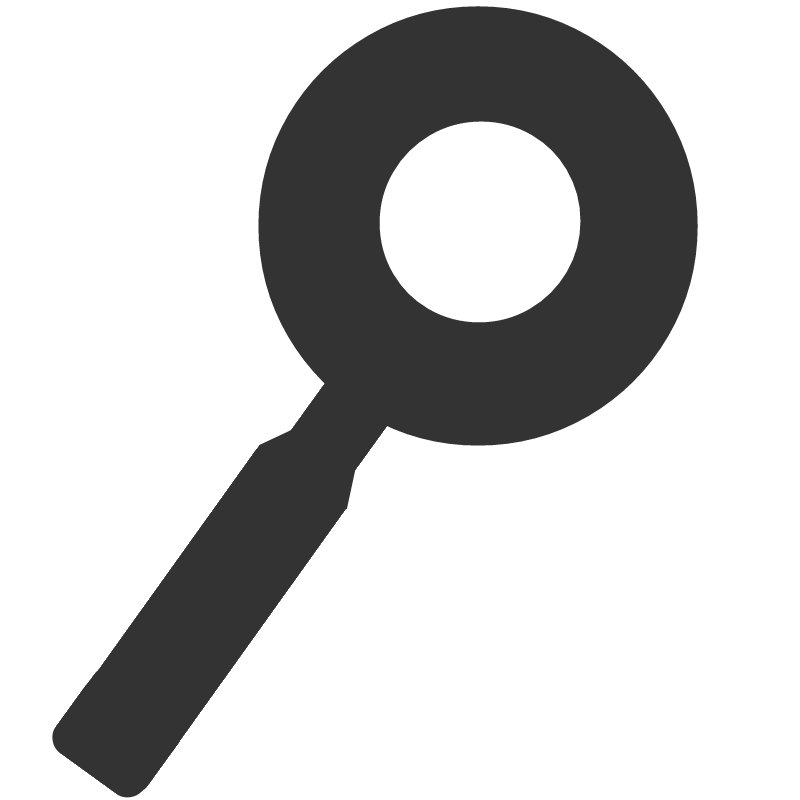 @taginspector
Agenda
t
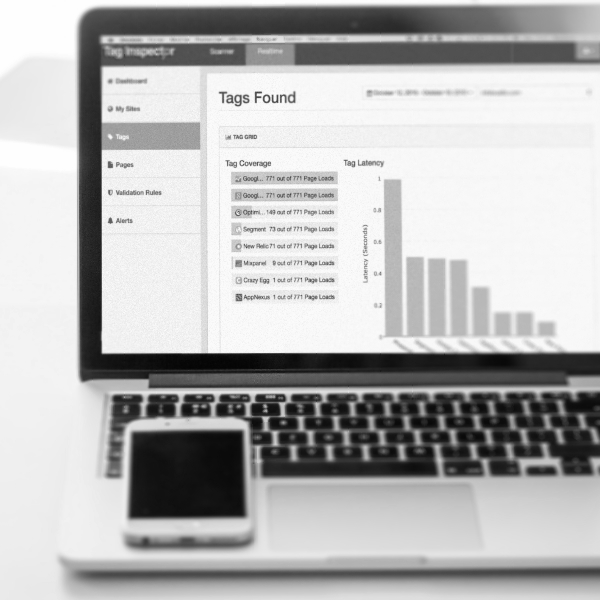 The Central Data Layer
Major Players
Summary and Q&A
Introduction to Tag Management Systems
Selection Considerations for a TMS
Implementation and Migration
@taginspector
Major TMS
Vendors
t
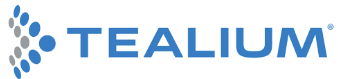 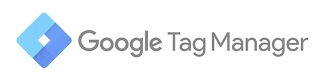 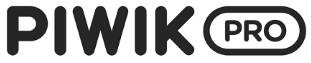 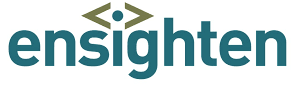 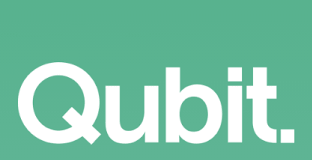 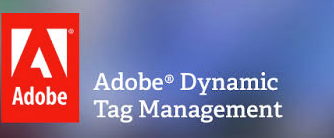 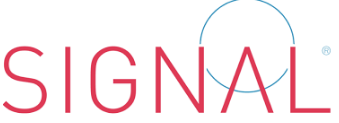 @taginspector
Agenda
t
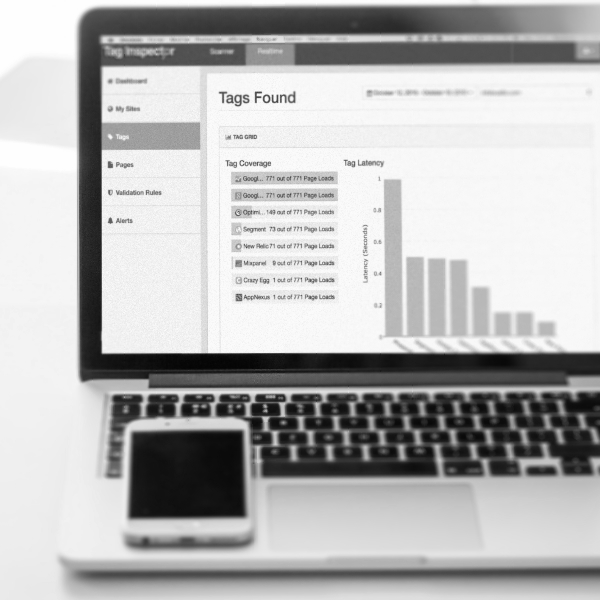 The Central Data Layer
Major Players
Summary and Q&A
Selection Considerations for a TMS
Introduction to Tag Management Systems
Implementation and Migration
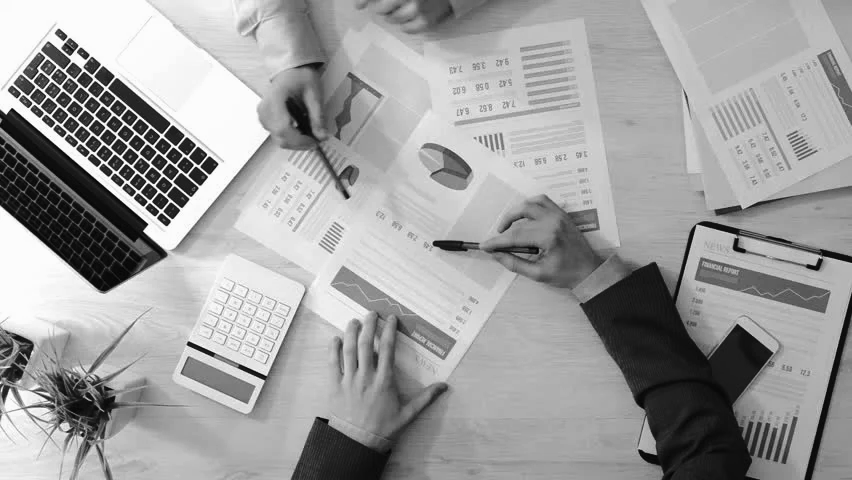 @taginspector
Implementation &
Migration
t
Reviewing tags in use
Tag inventory
Business requirements
Data Requirements

Develop migration plan
Data layer architecture
Tags to load via TMS vs. elsewhere
TMS configuration requirements
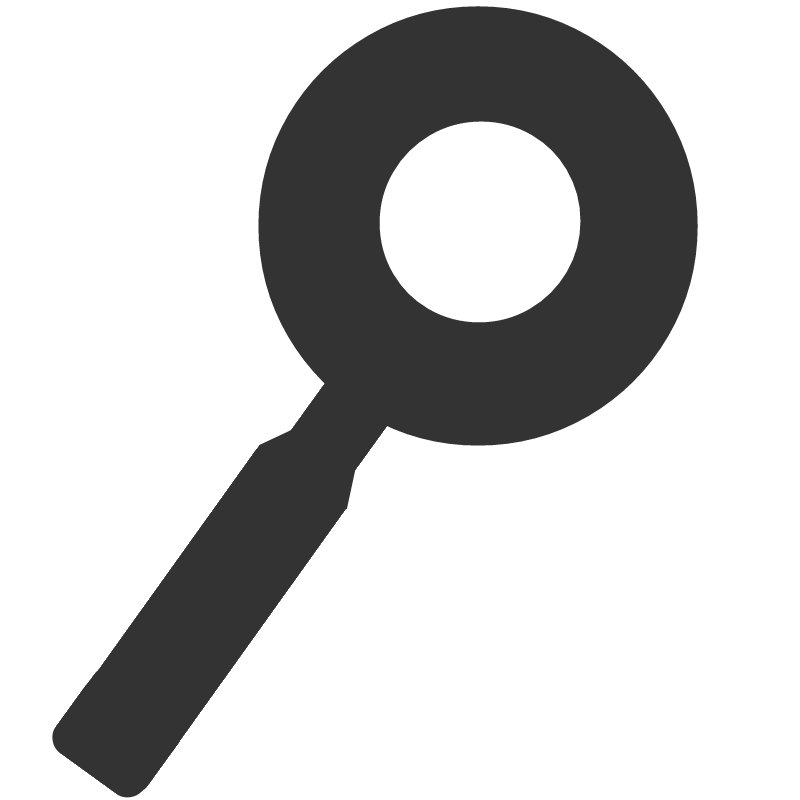 @taginspector
Implementation &
Migration
t
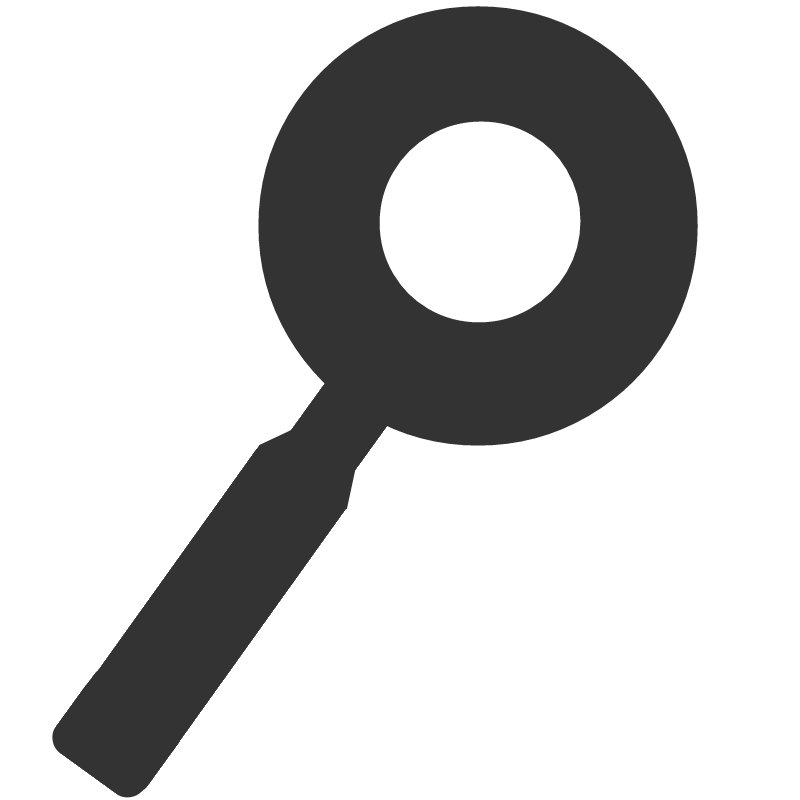 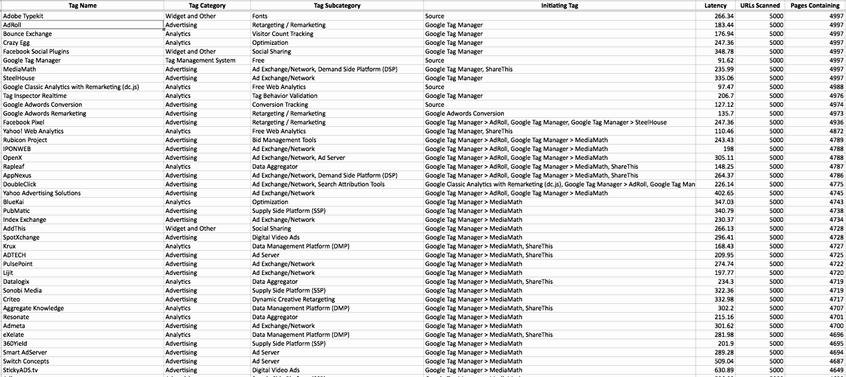 @taginspector
Implementation &
Migration
t
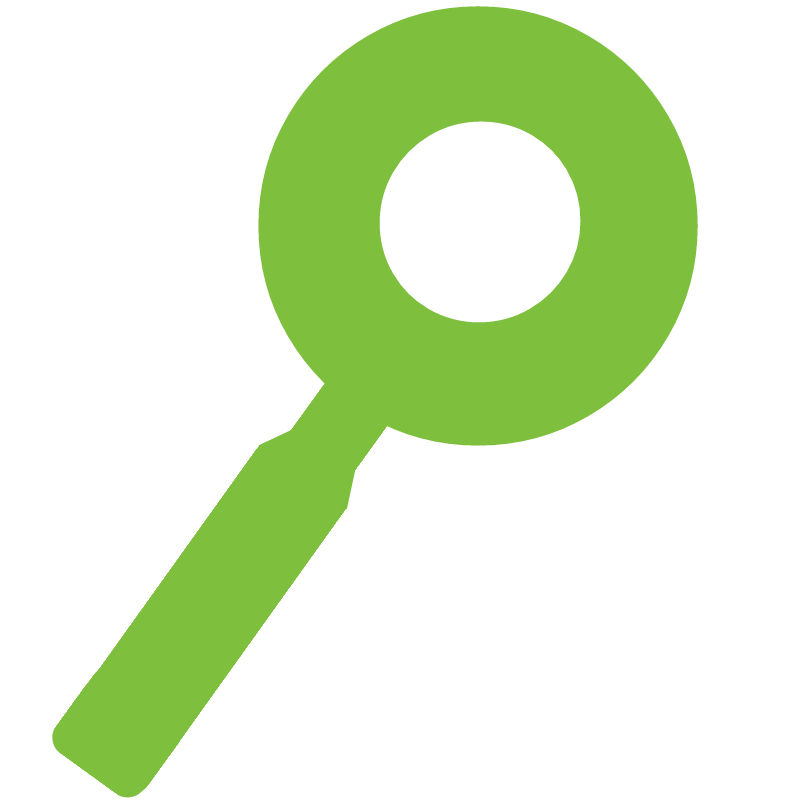 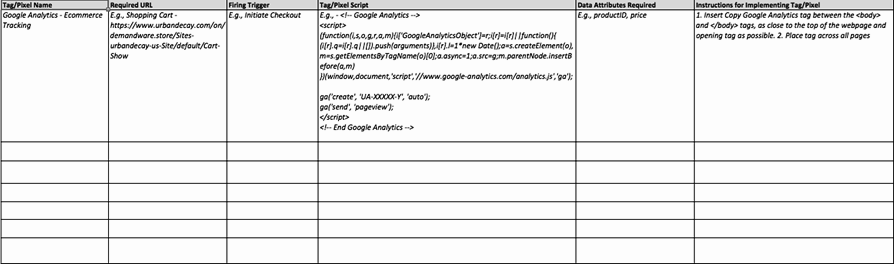 @taginspector
Agenda
t
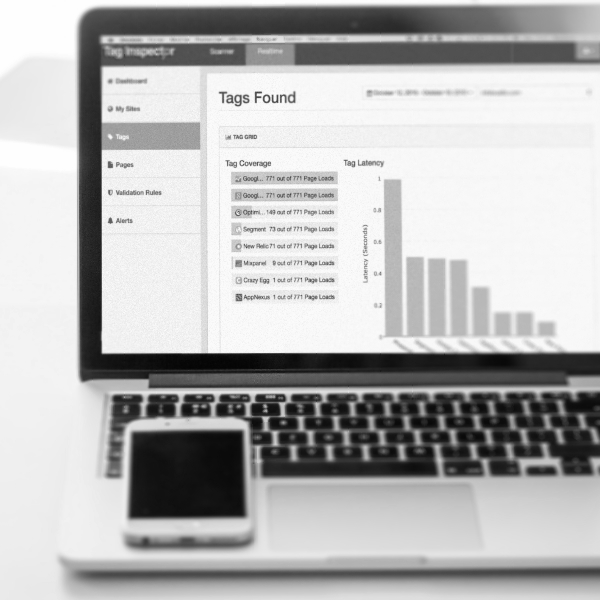 The Central Data Layer
Major Players
Summary and Q&A
Introduction to Tag Management Systems
Selection Considerations for a TMS
Implementation and Migration
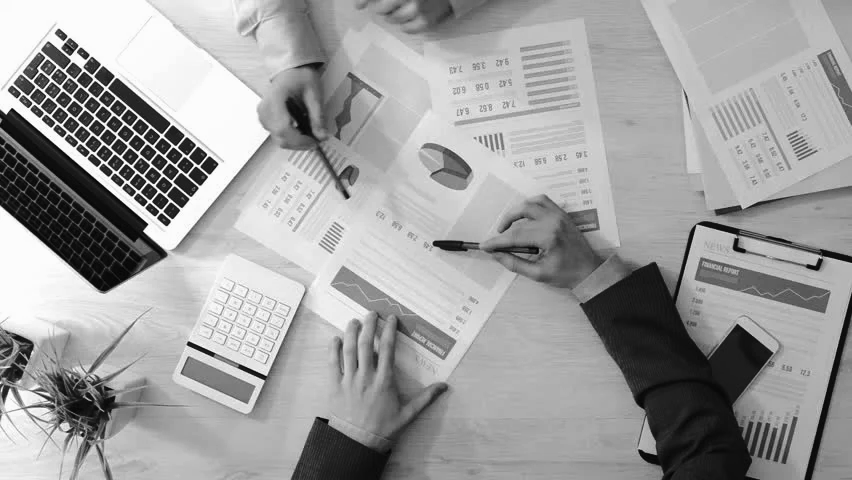 @taginspector
Summary
t
TMS and Data Layer
What each is
How they work together

TMS Options
Selection considerations
Primary options

Implementation and Migration
TMS and Data Layer requirements
Migration plan
Execution
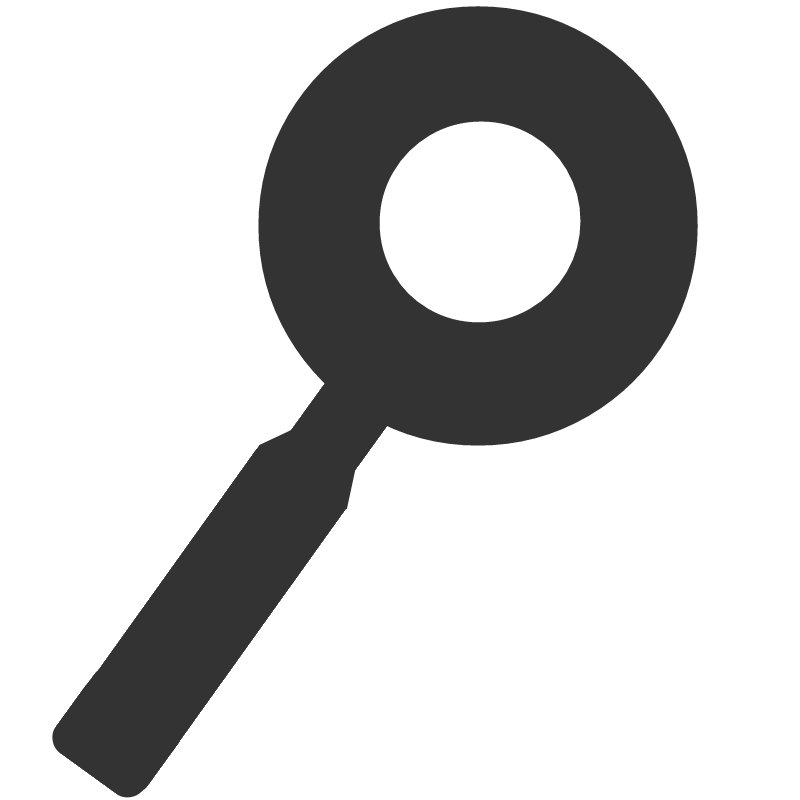 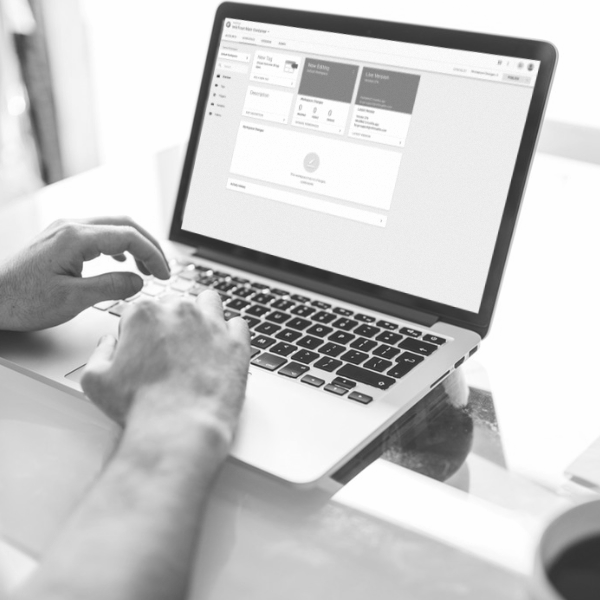 @taginspector
t
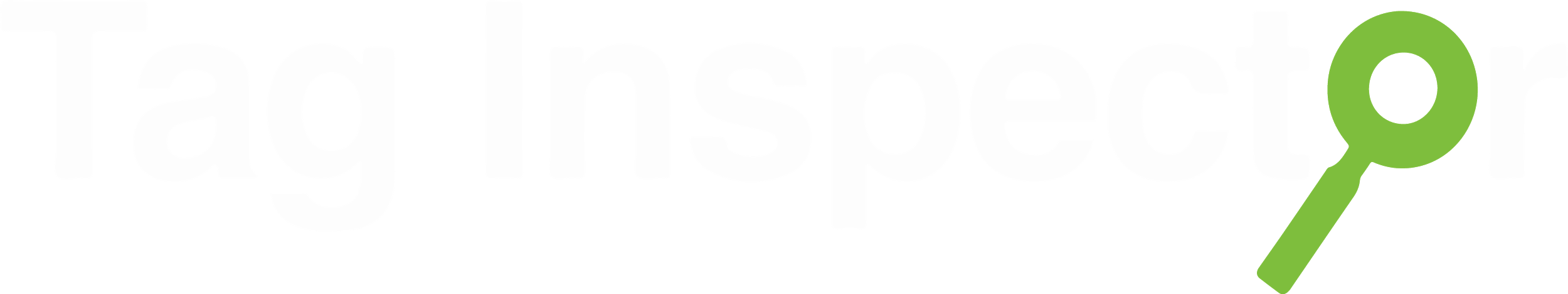 Any Questions?
2.28.17
Confidential property of Tag Inspector. Not to be disclosed, reproduced, distributed or used for any unauthorized purpose without Tag Inspector’s prior written authorization.
2016 InfoTrust, LLC. All Rights Reserved.